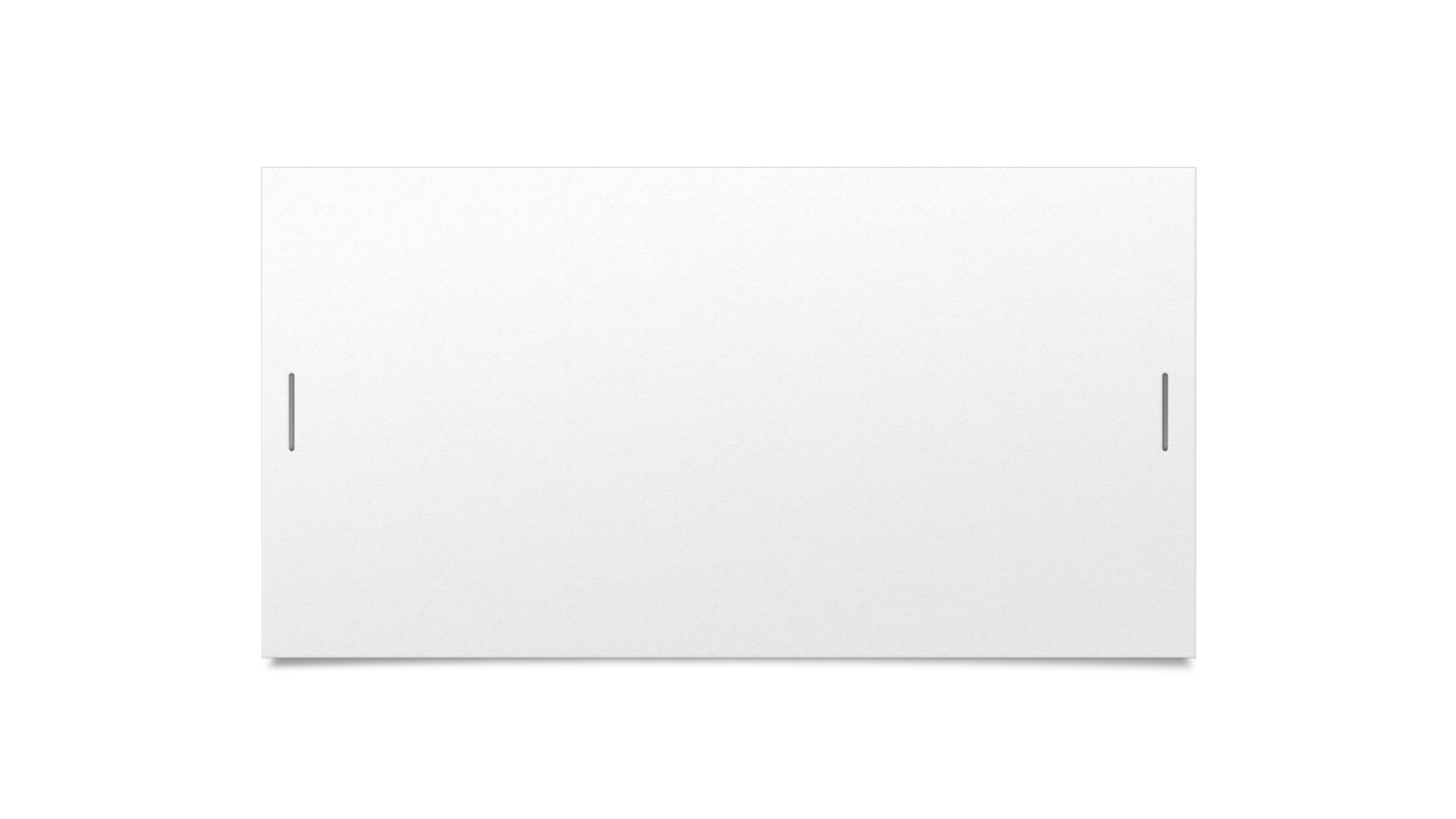 A Day I Will Never Forget by Sara Bartosik, Class 8a
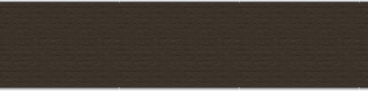 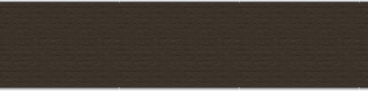 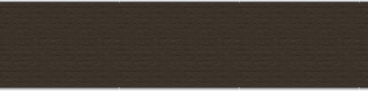 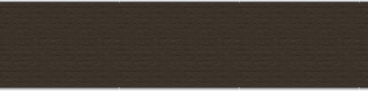 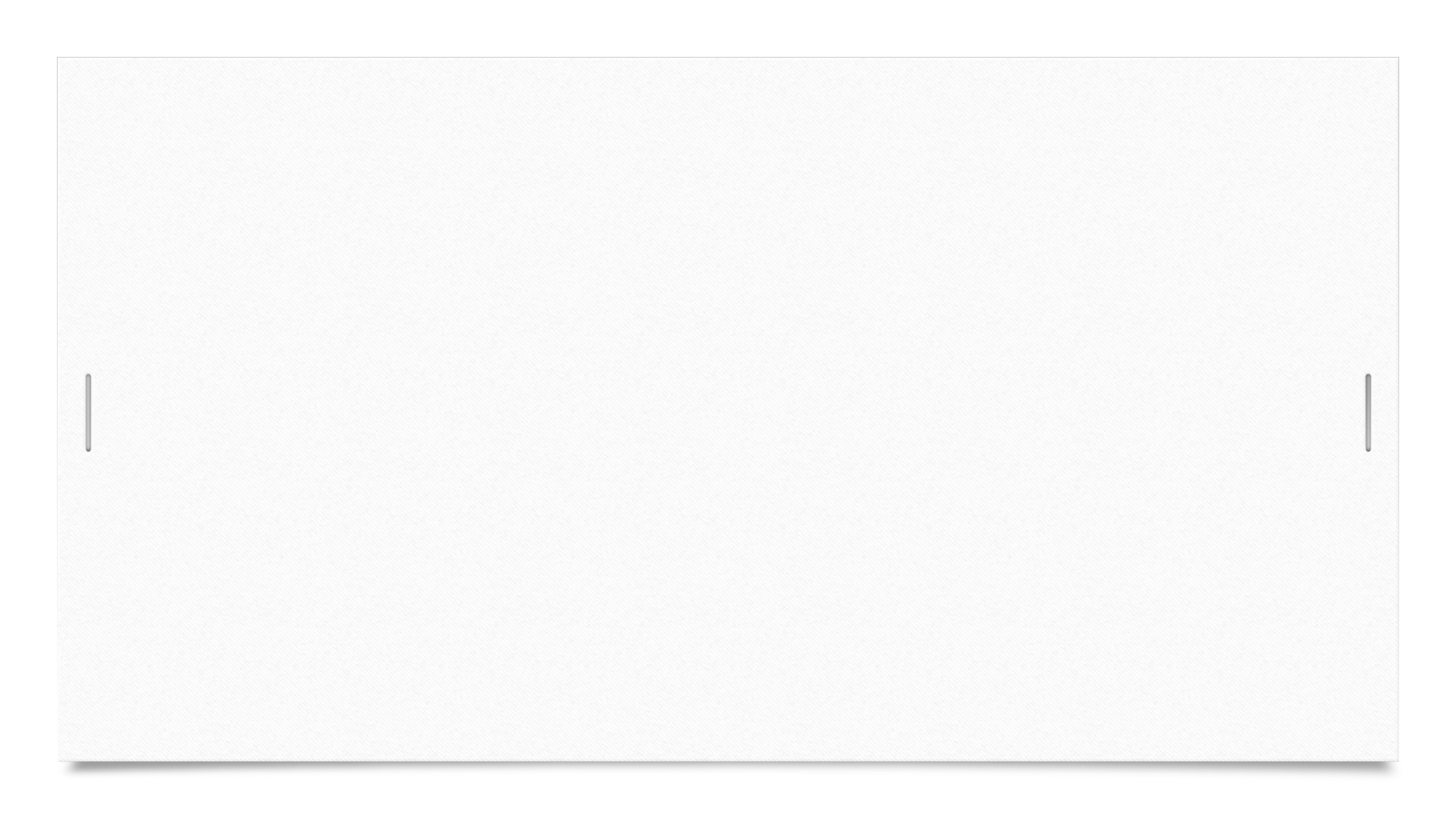 Introduction
Some are more than just days—they become memories we never forget. One of those days for me was in 2021, when I got my cat.
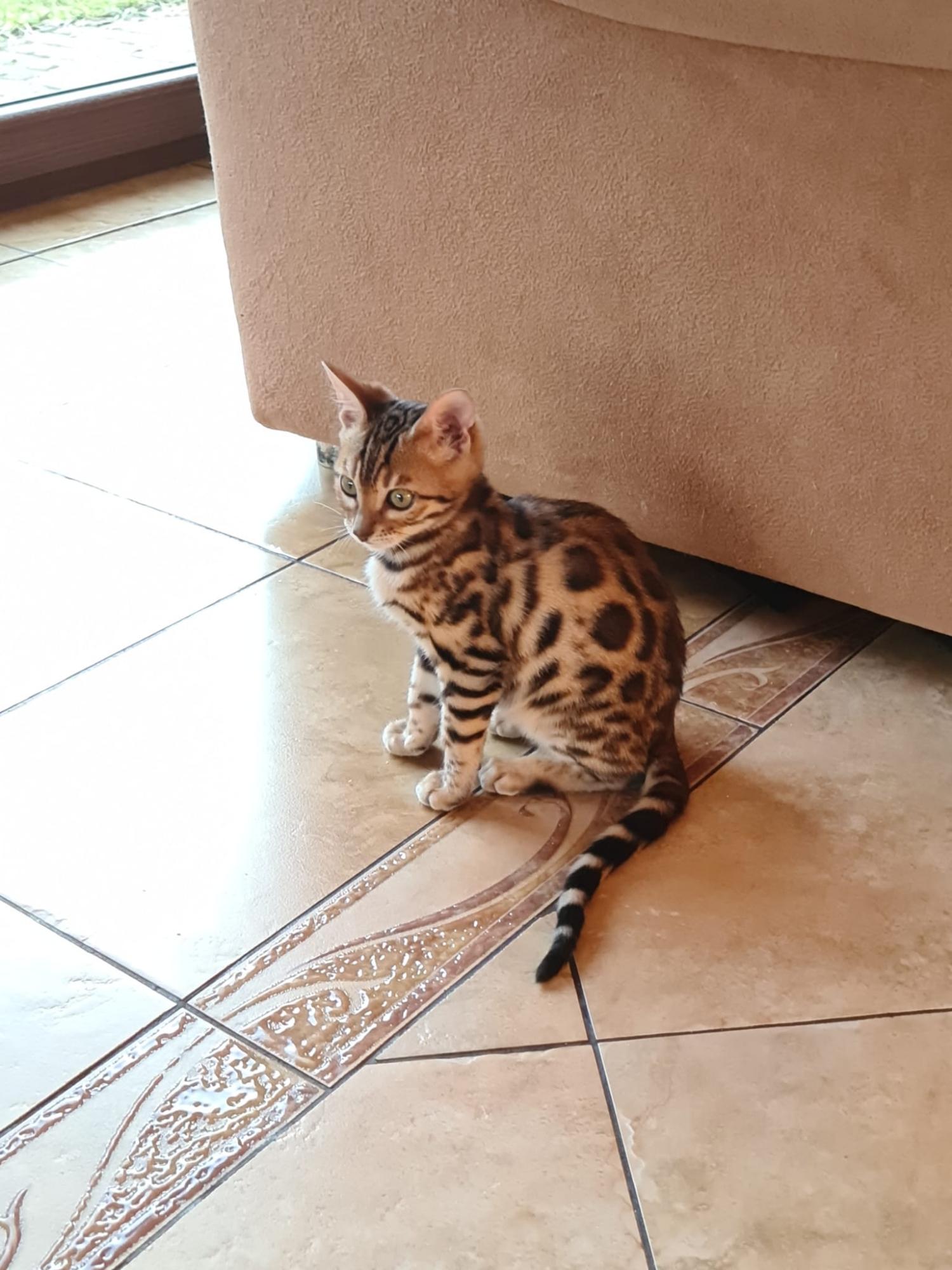 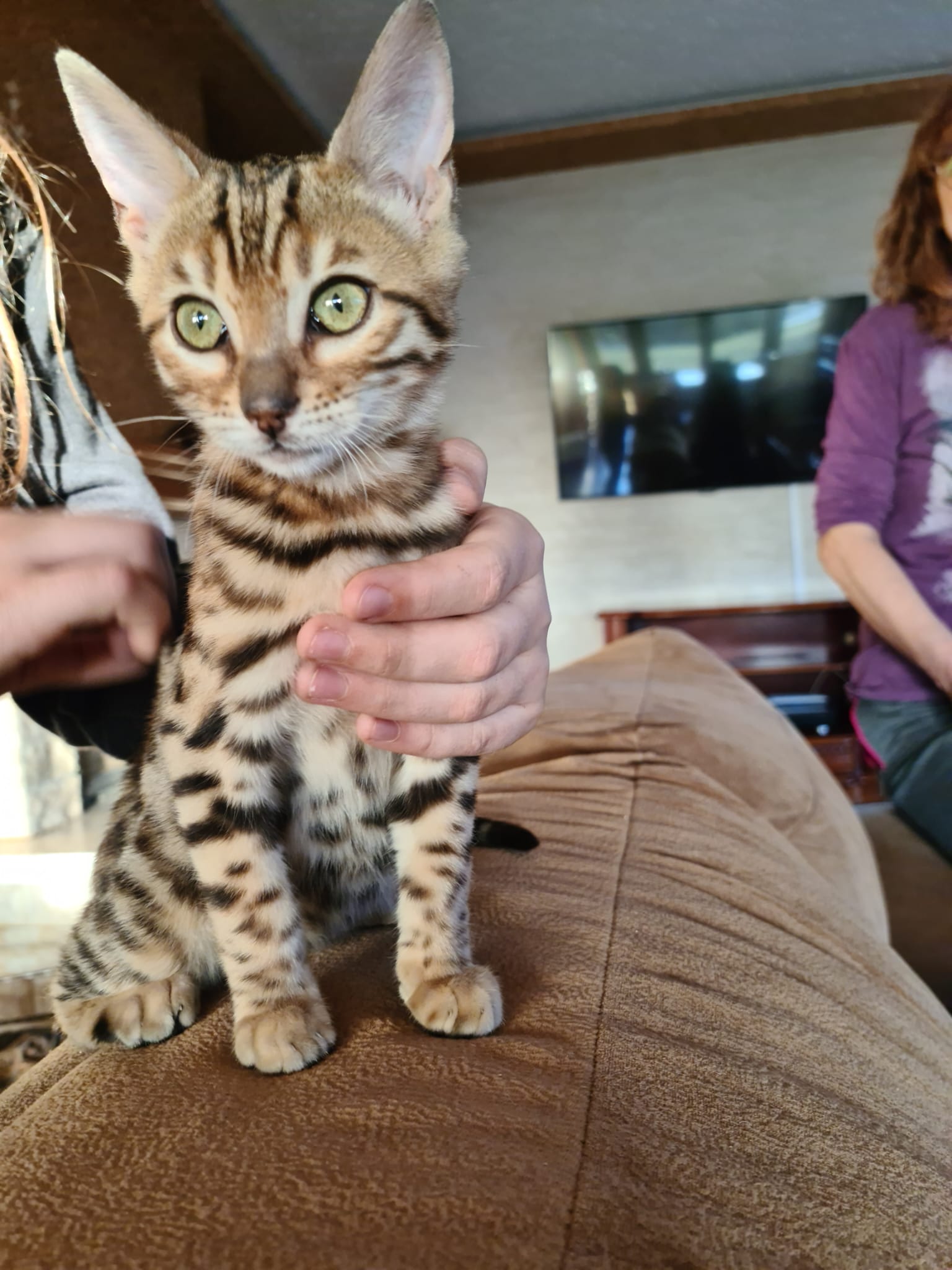 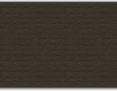 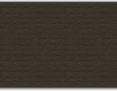 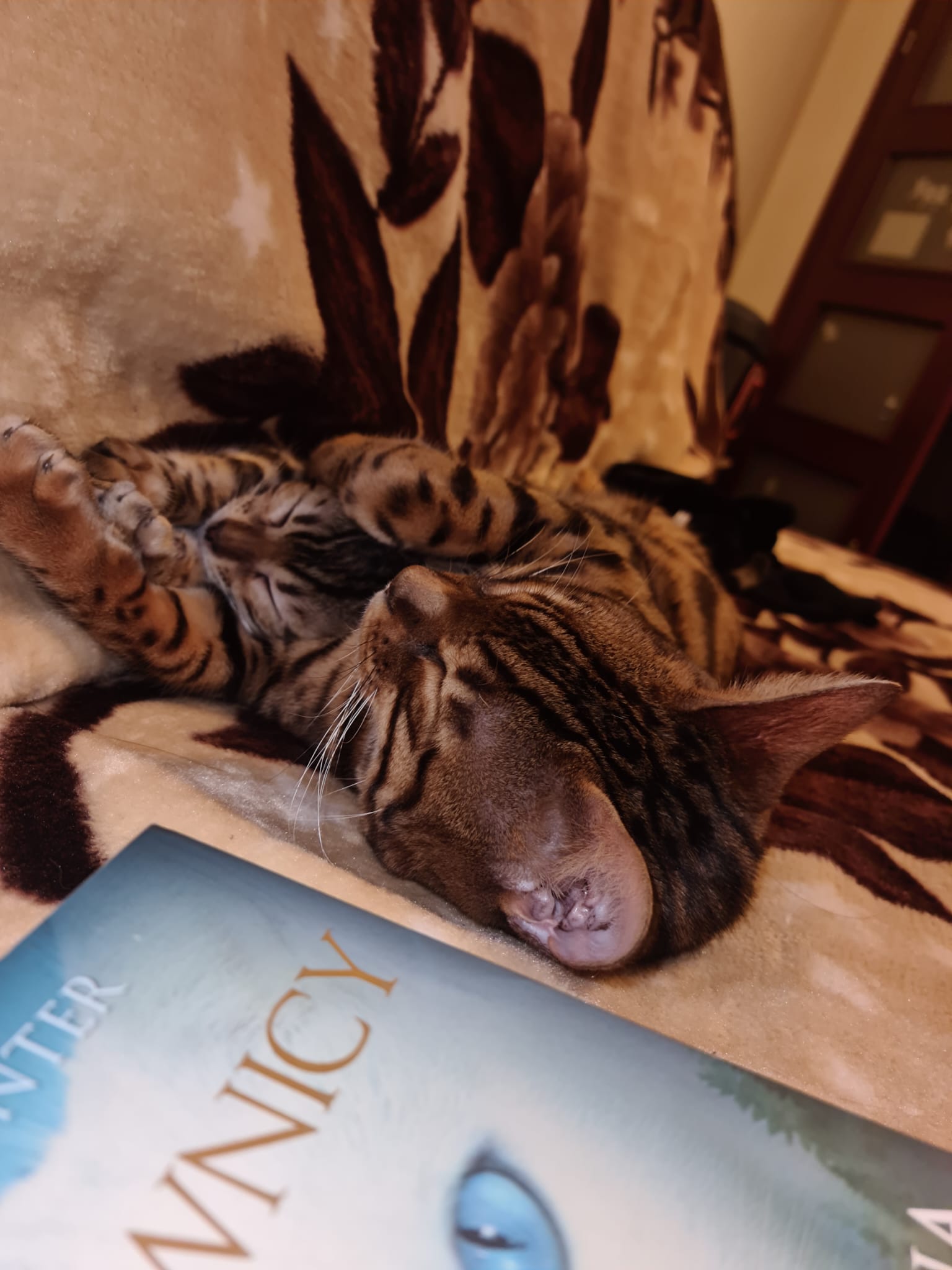 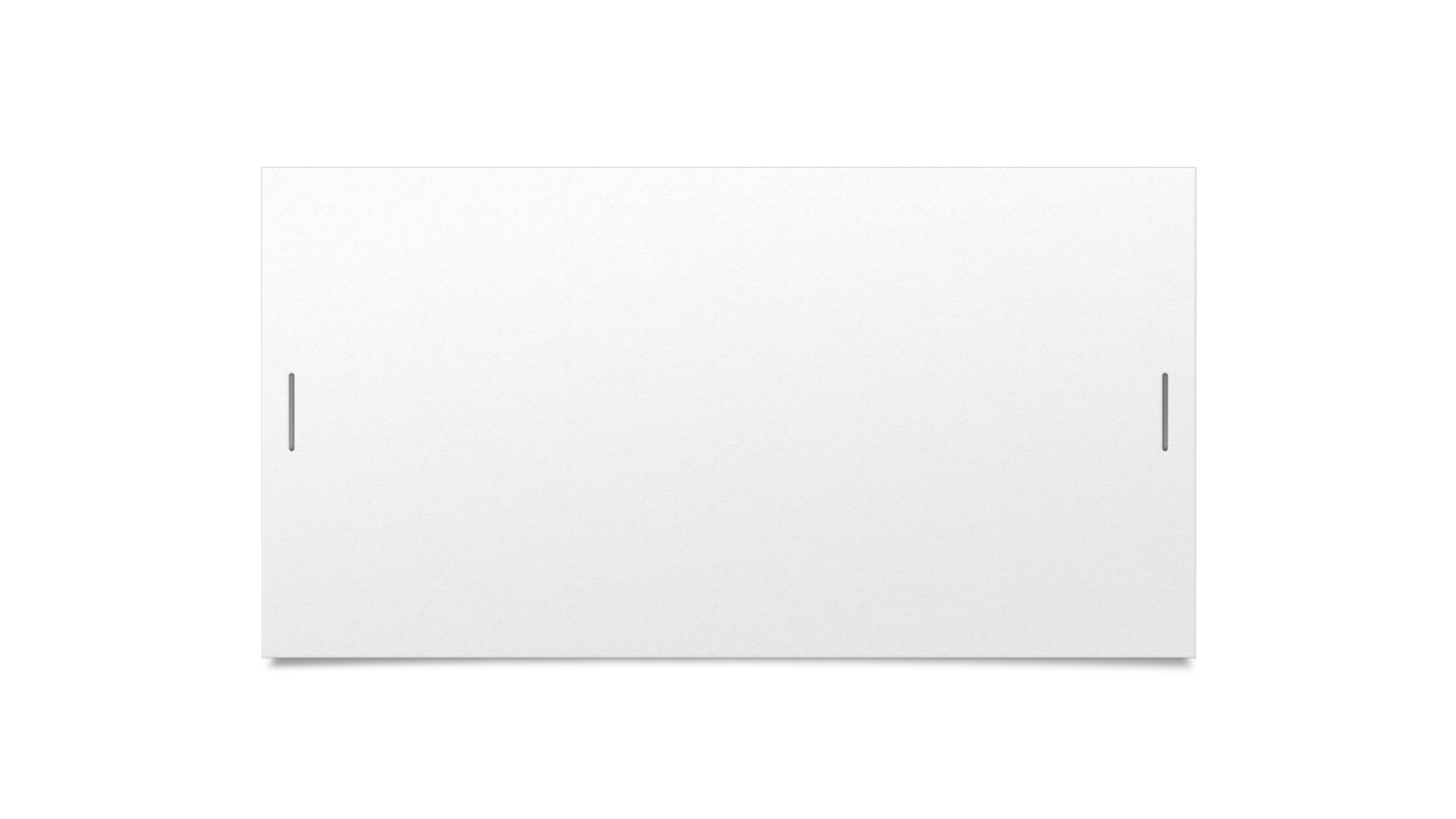 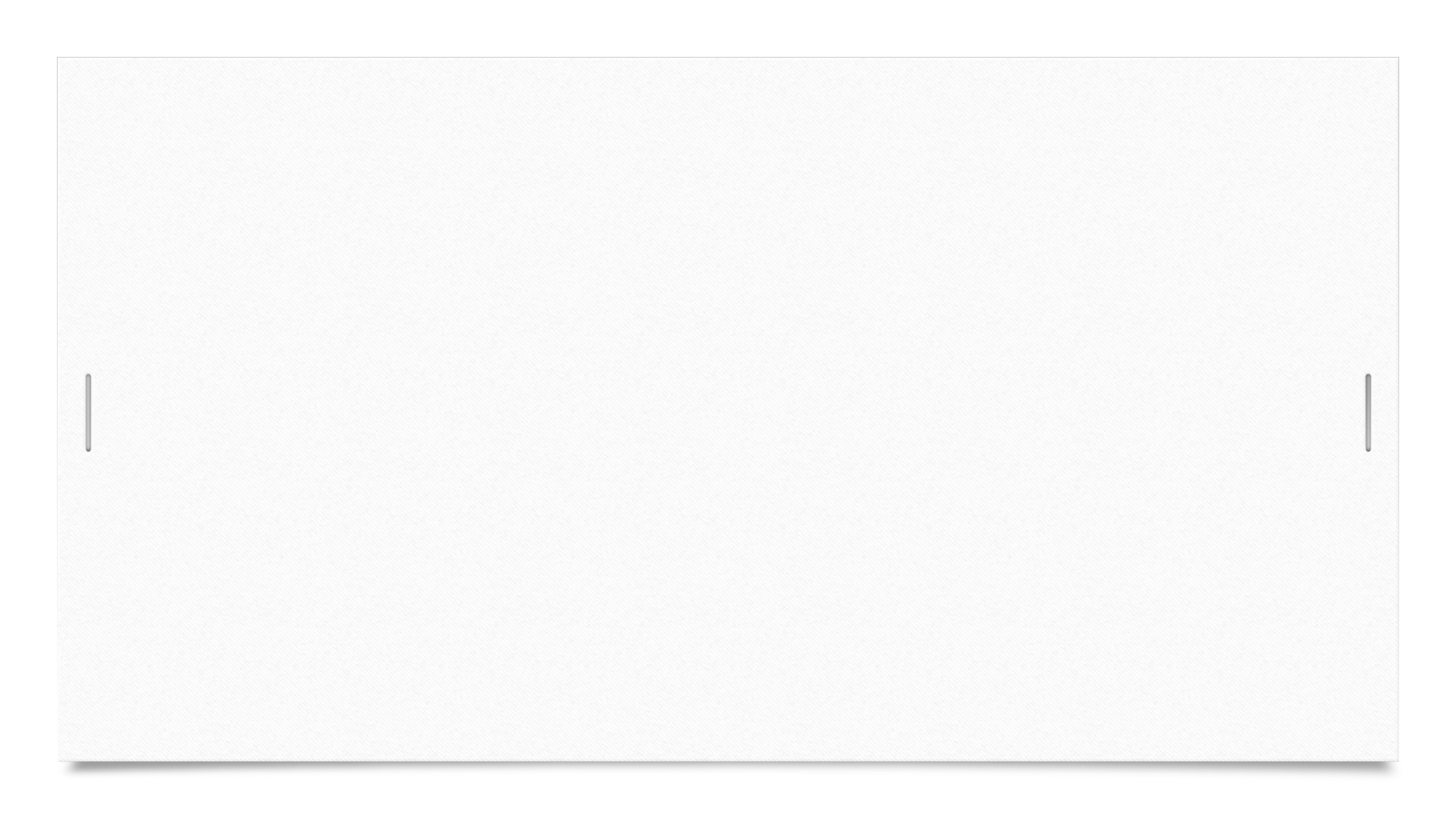 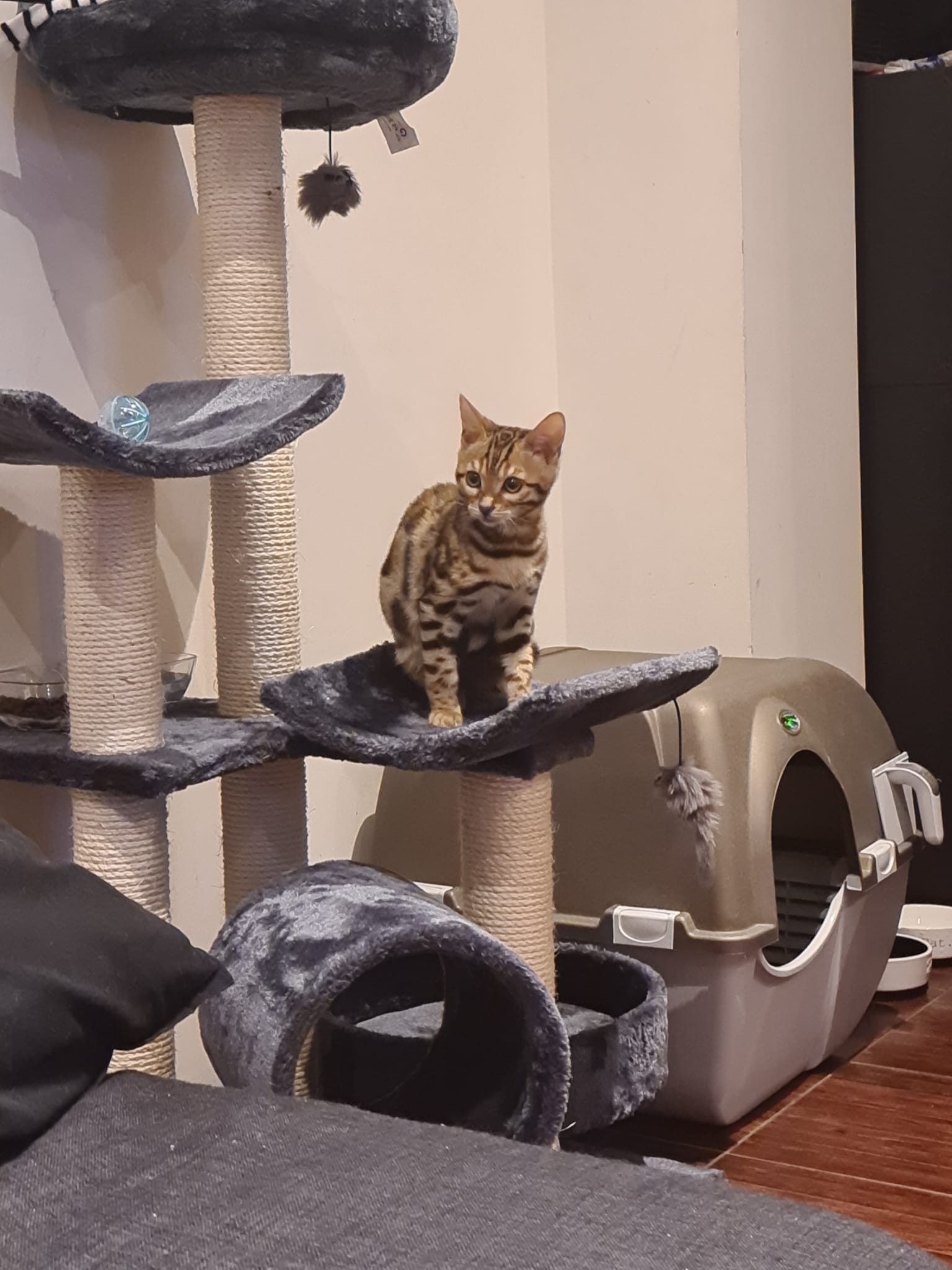 When and Where

Year: 2021

Place: Wrocław, Poland

I bought my Bengal cat from a breeder in Wrocław.
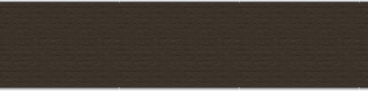 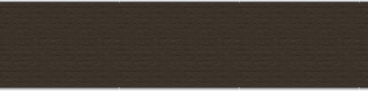 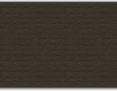 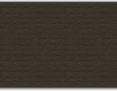 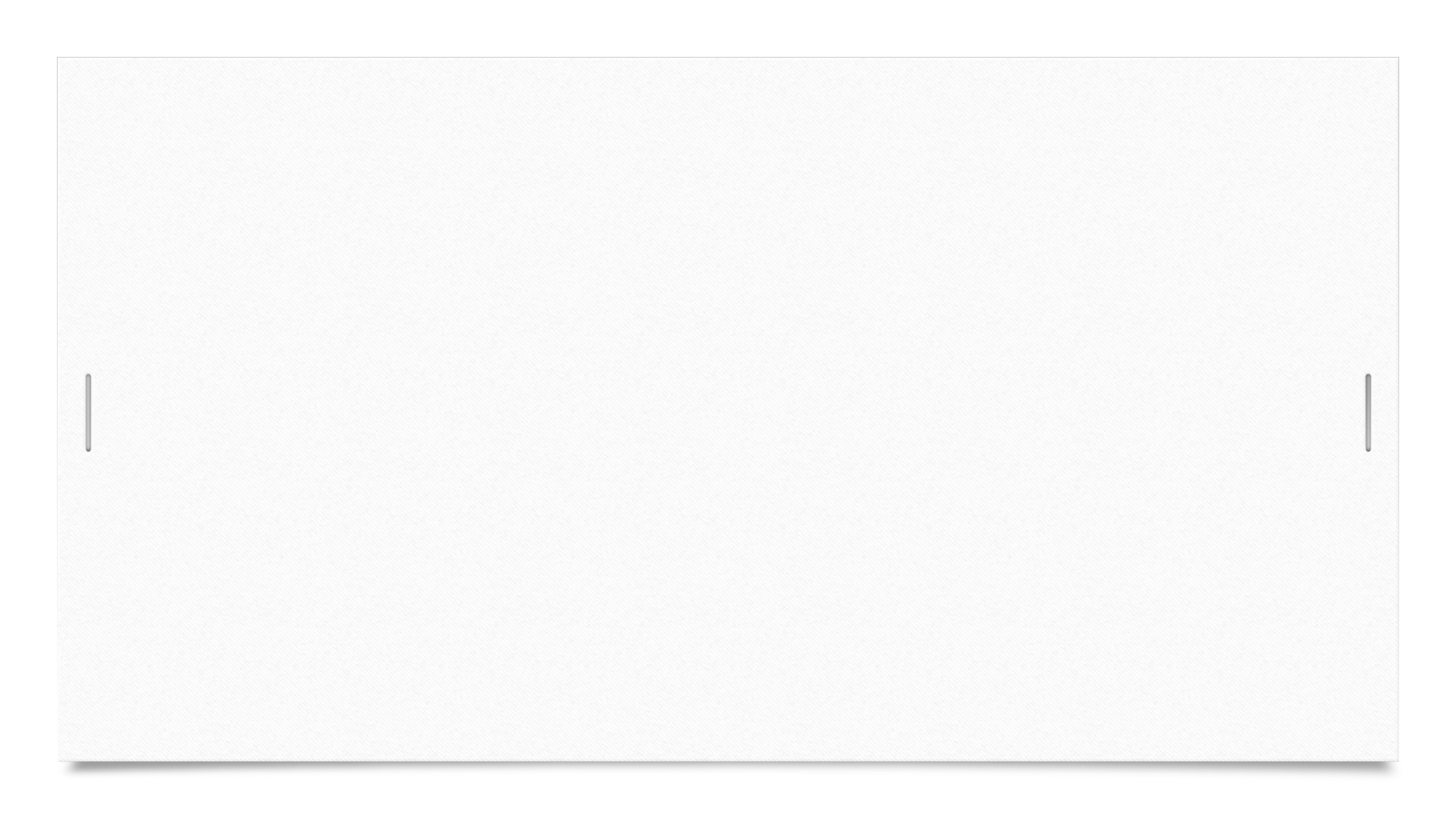 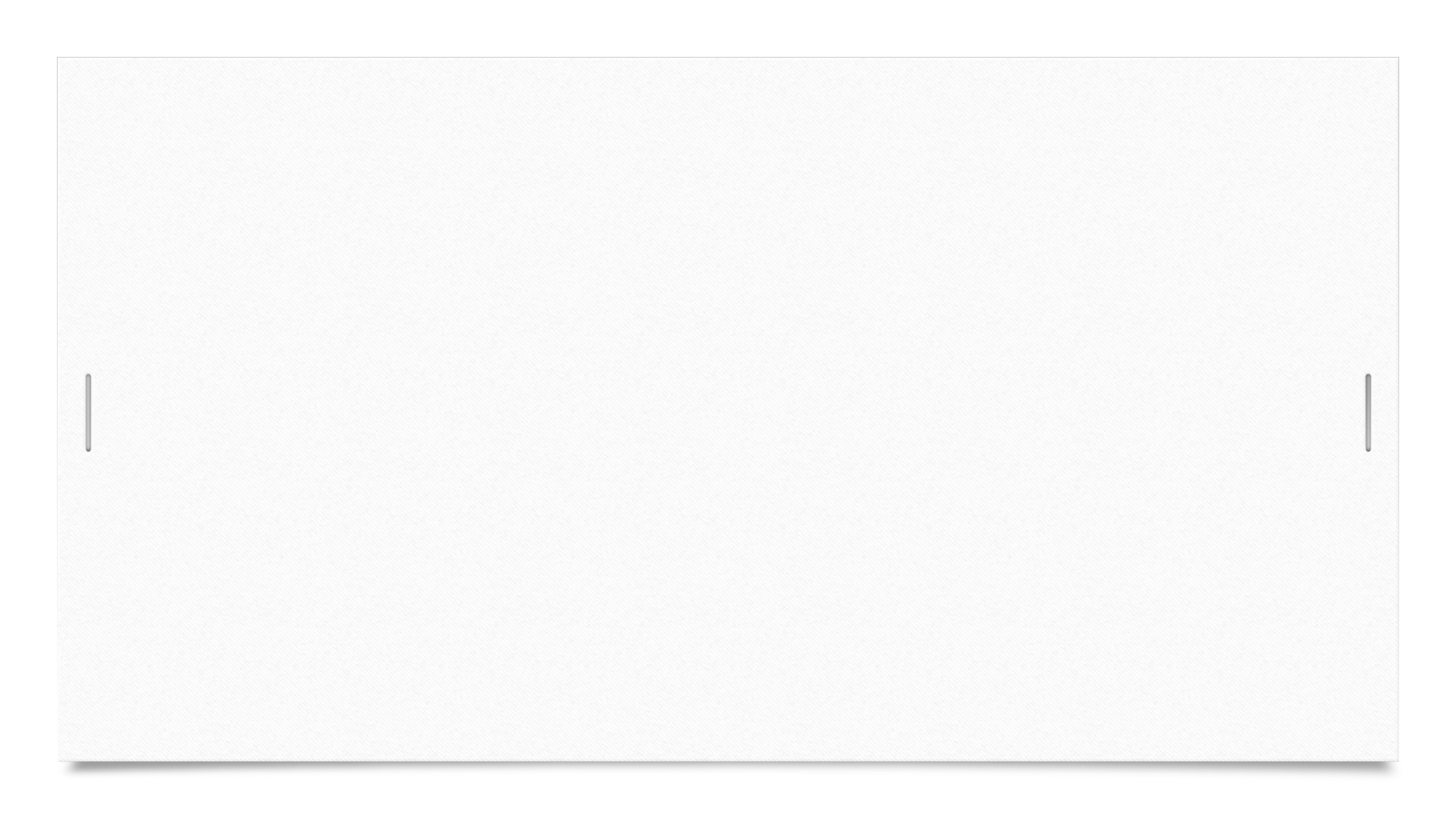 Why a Bengal cat?

I had always loved animals—especially cats. Bengal cats are beautiful, active and intelligent. After lots of reading and searching, I knew I wanted one.
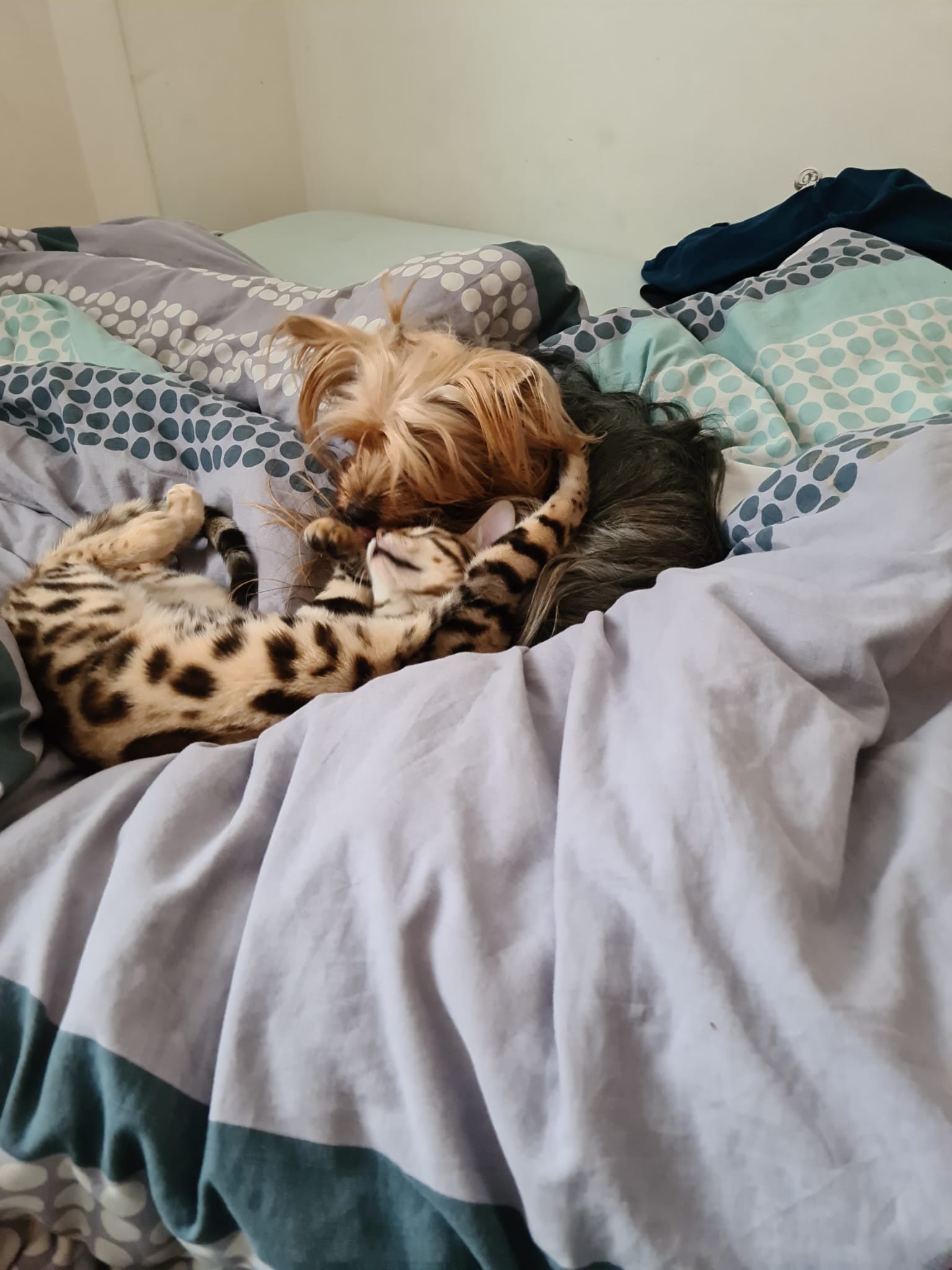 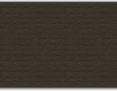 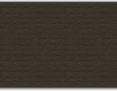 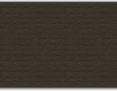 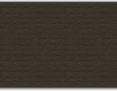 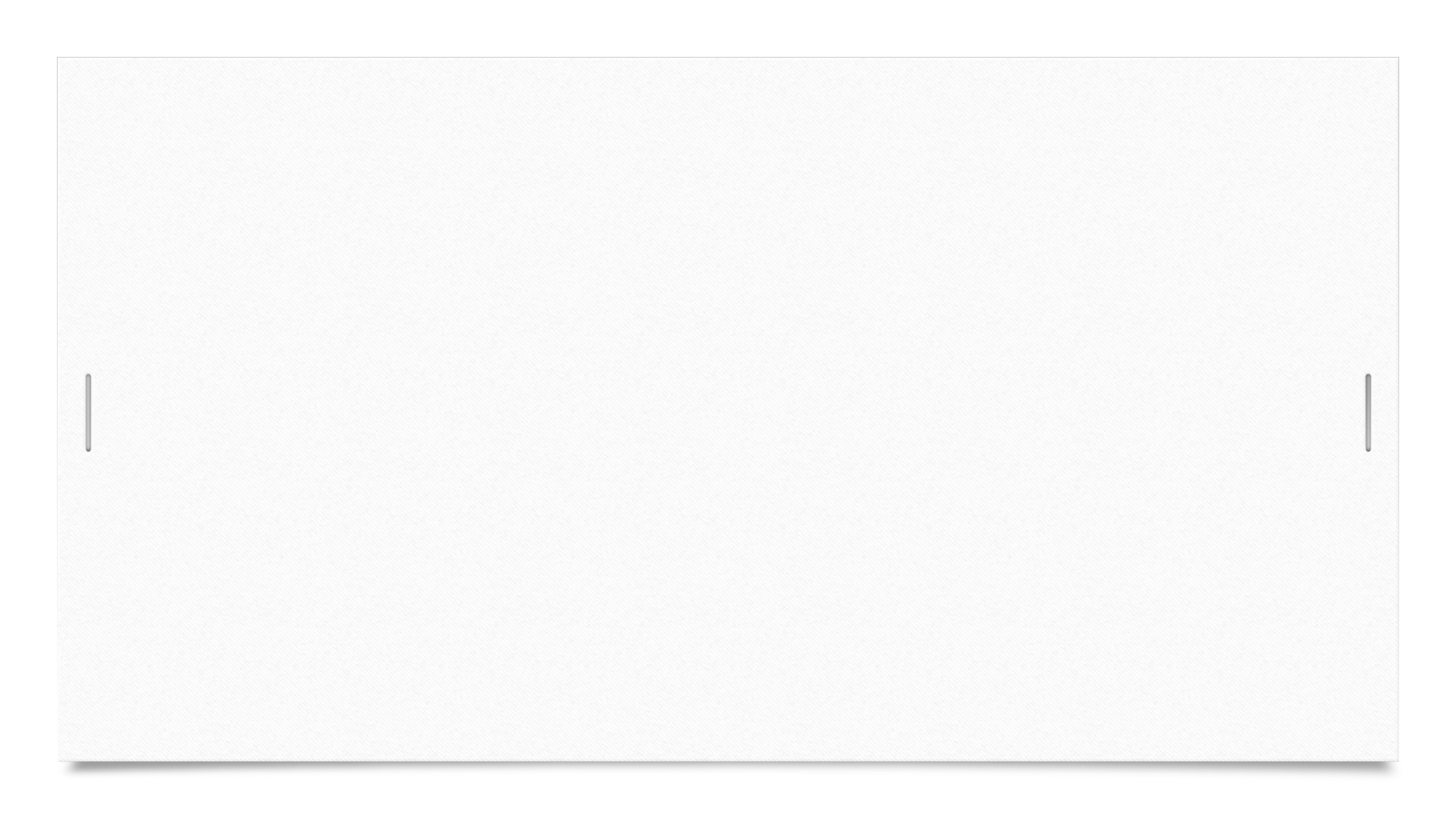 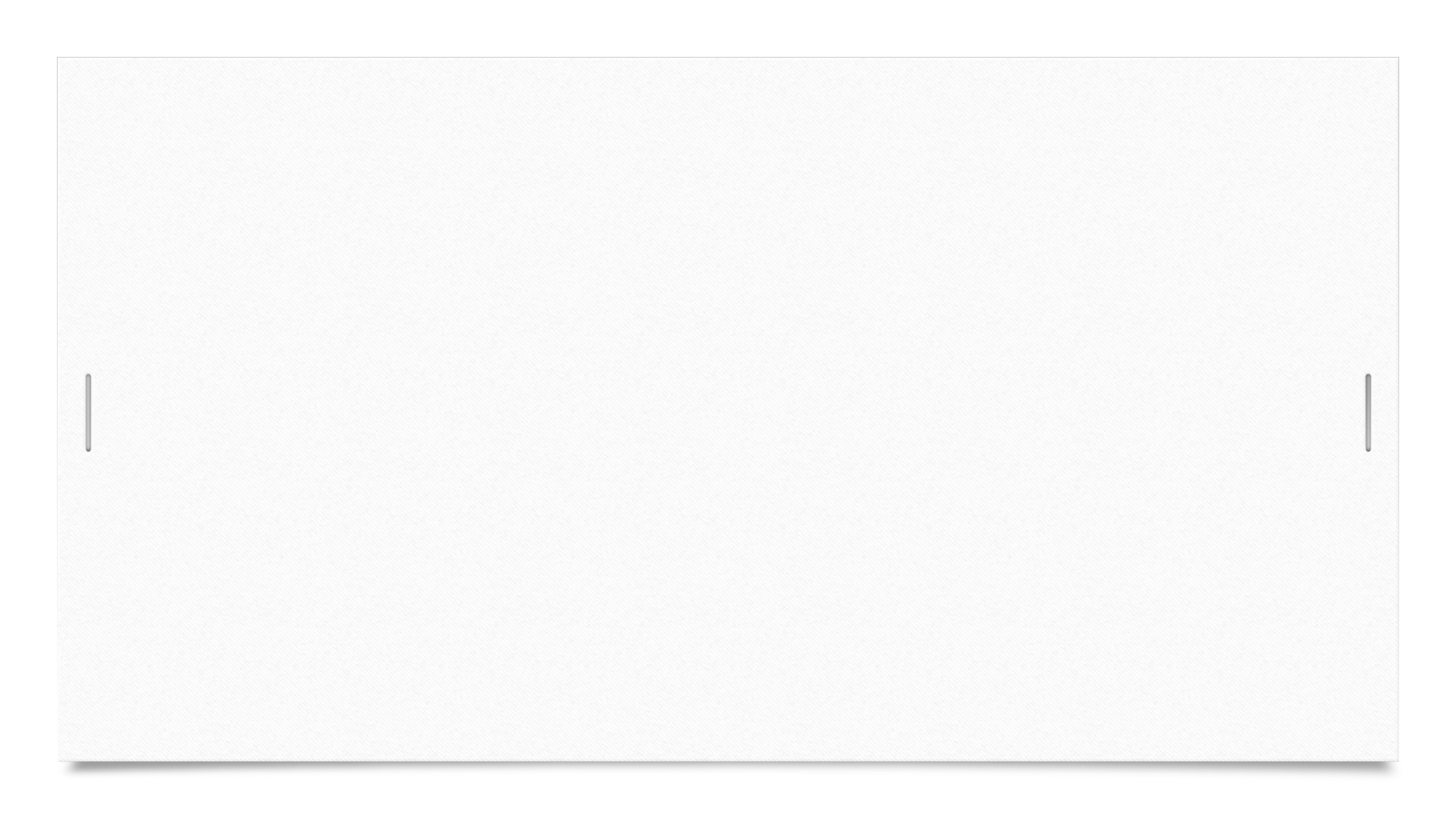 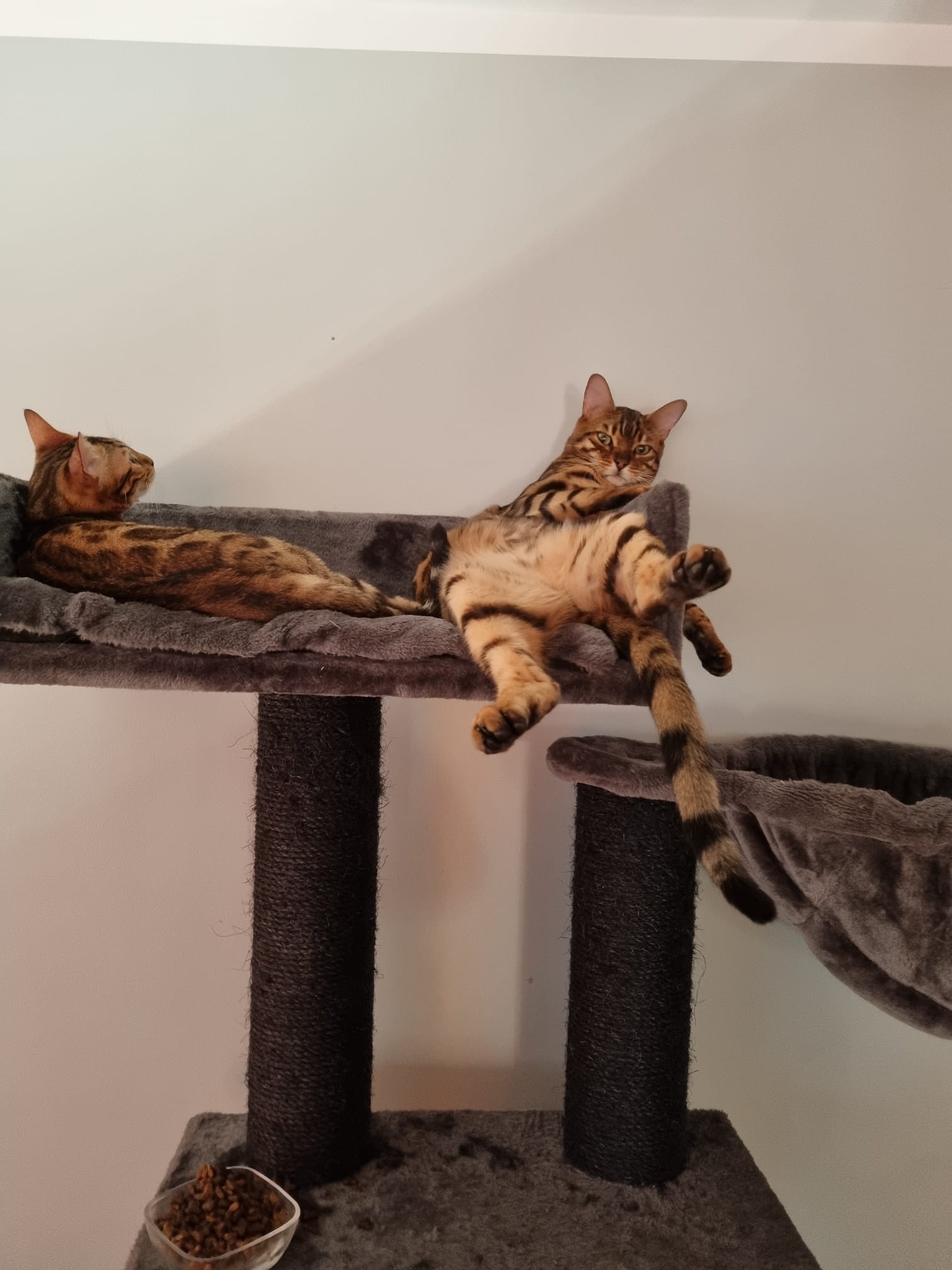 Meeting Sol.

His name is Sol. He had shiny spotted fur, bright eyes and a curious personality. When I first saw him, I knew he was perfect for me.
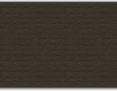 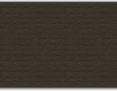 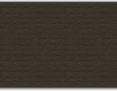 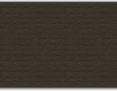 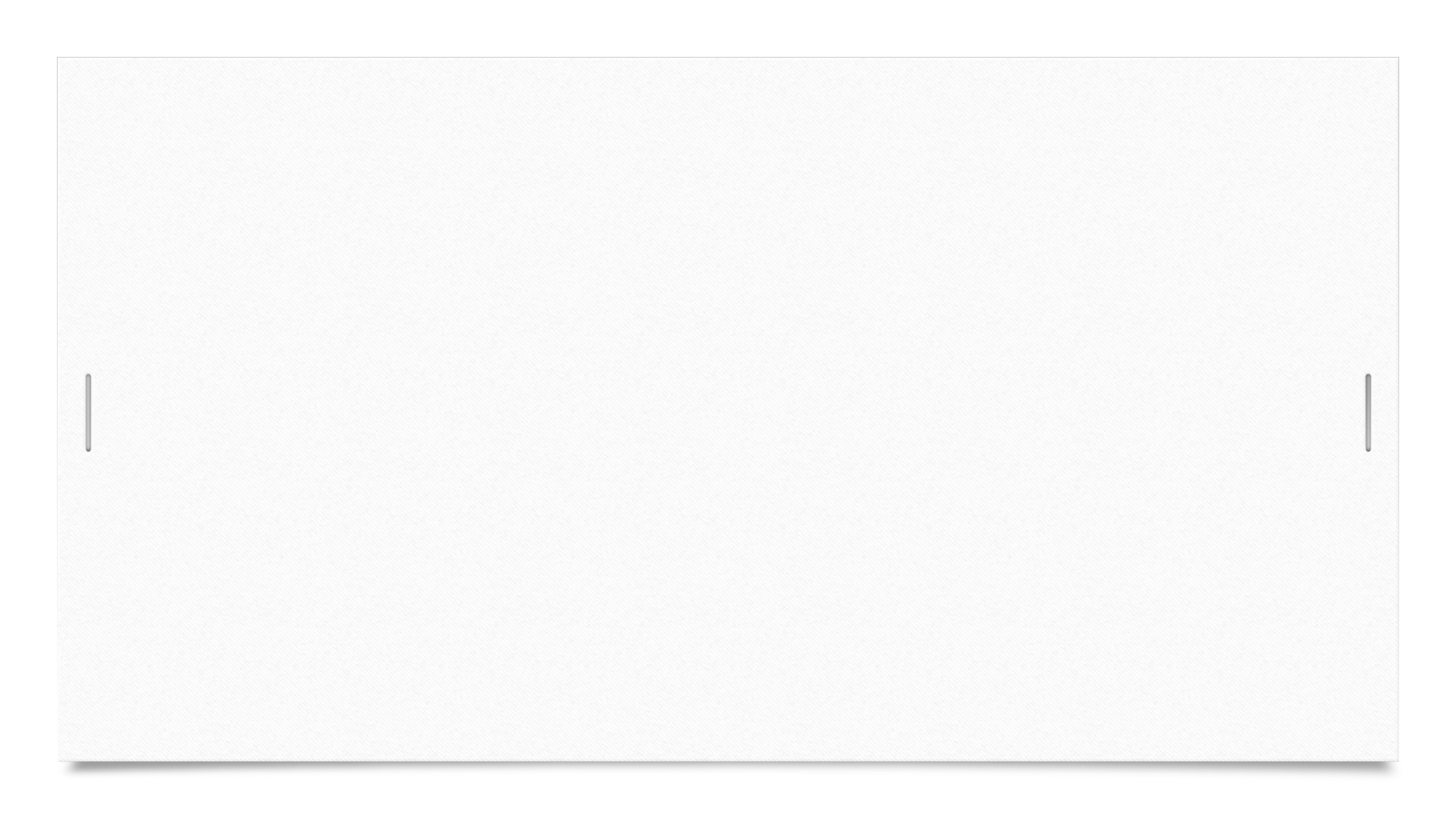 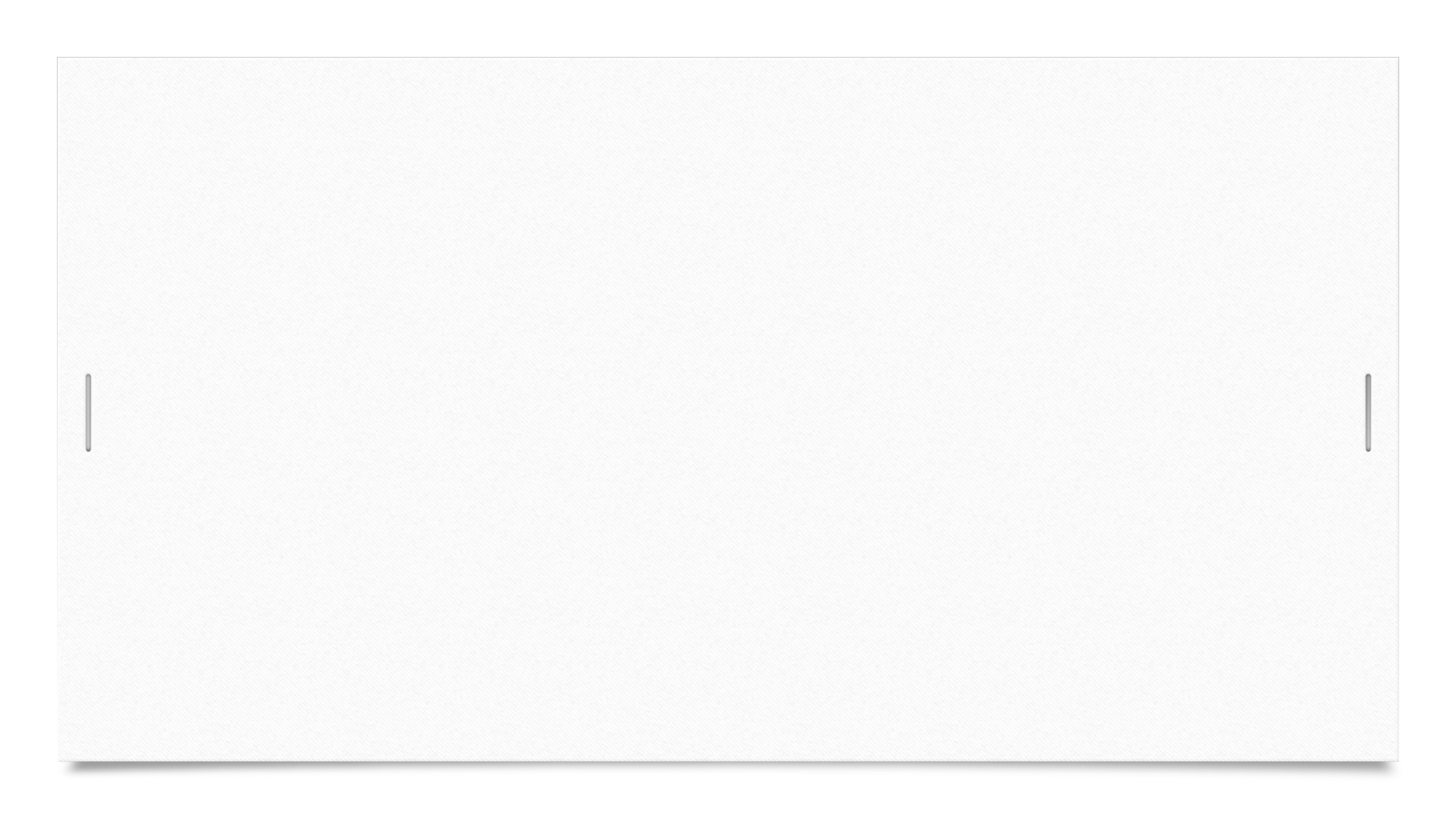 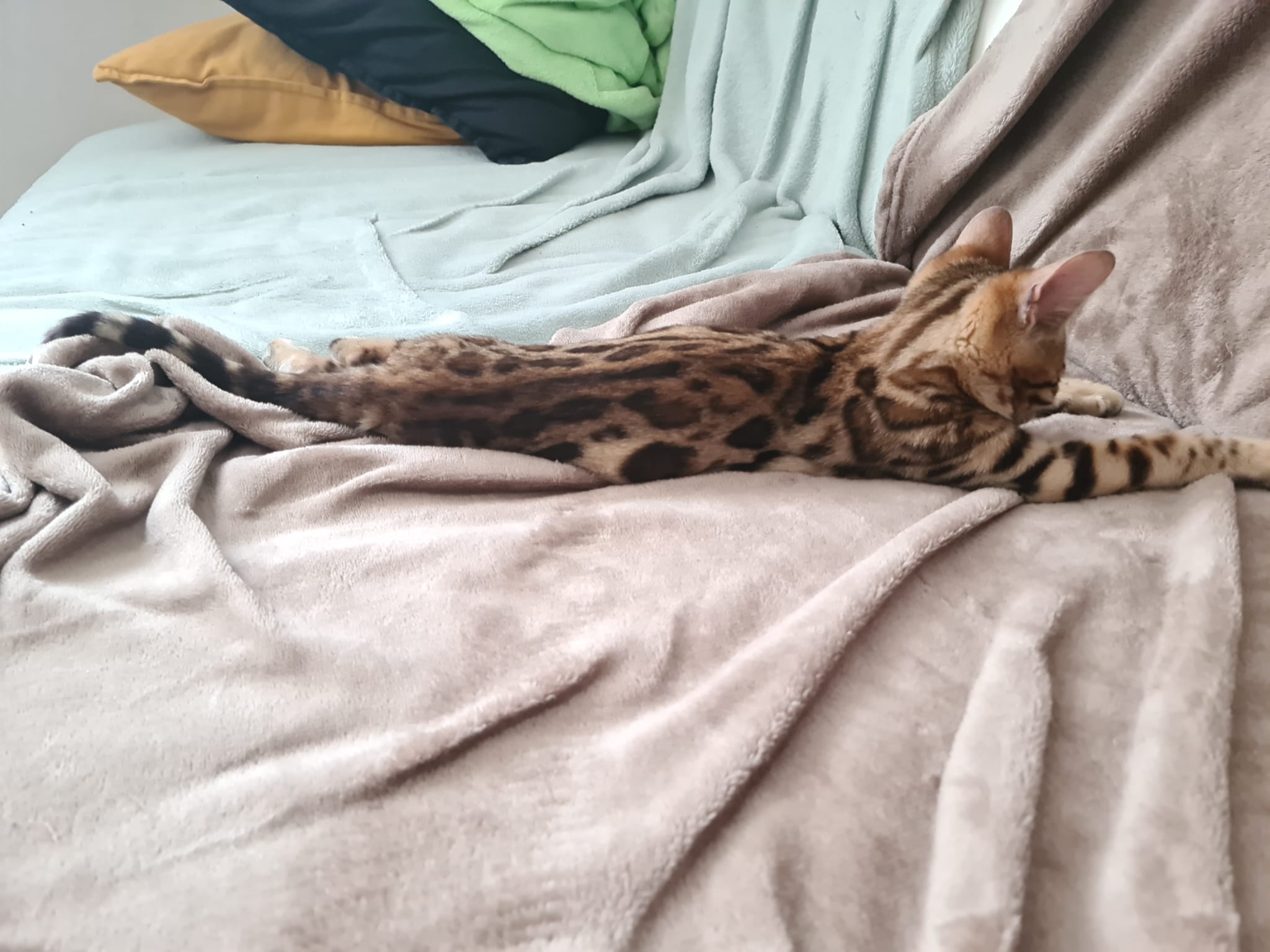 Bringing Him Home

We brpught Sol to our home in Wałbrzych. At first, he was shy and hid under the furniture. But soon, he started exploring and feeling comfortable.
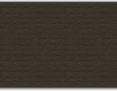 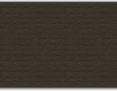 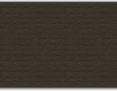 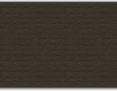 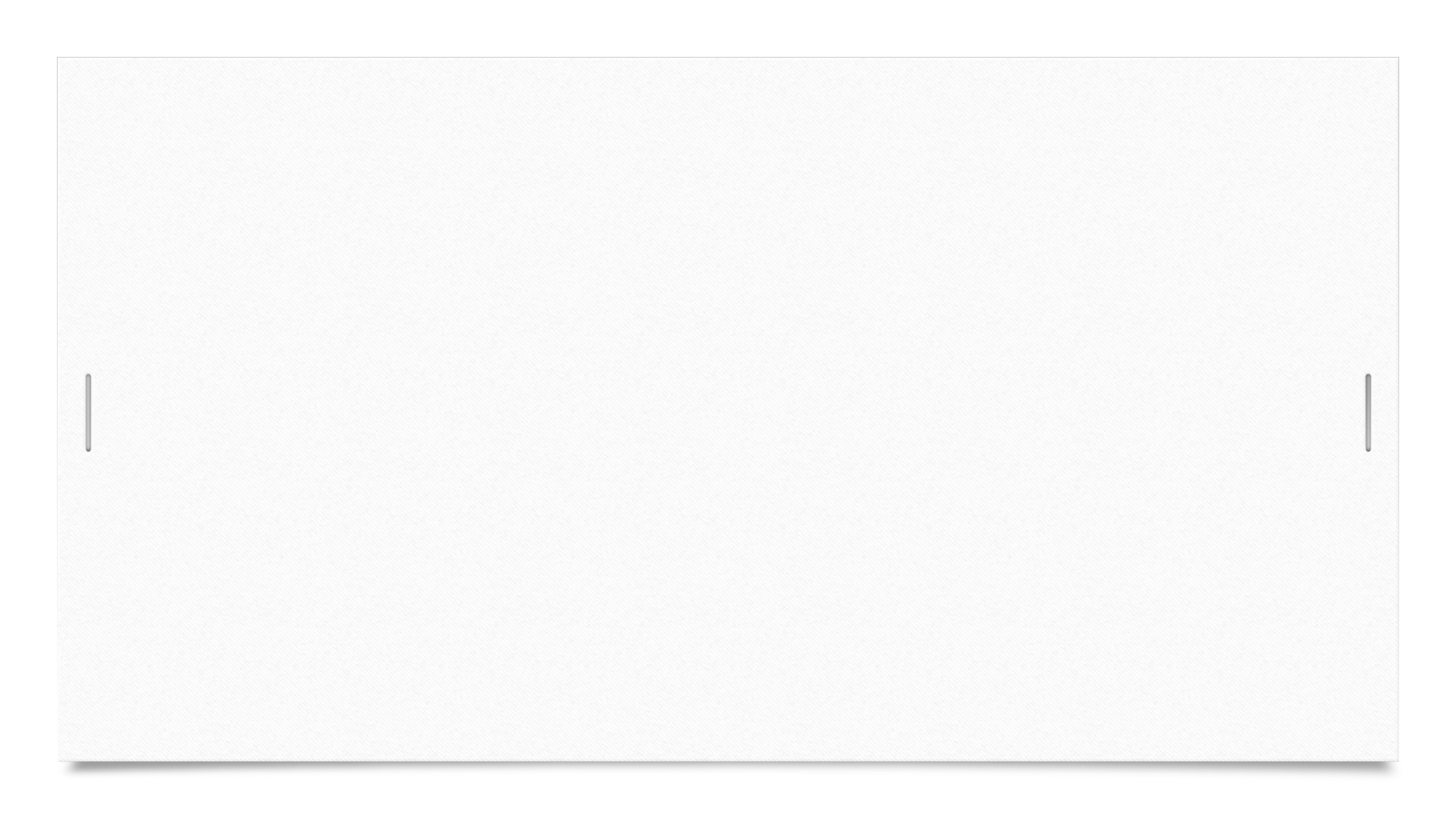 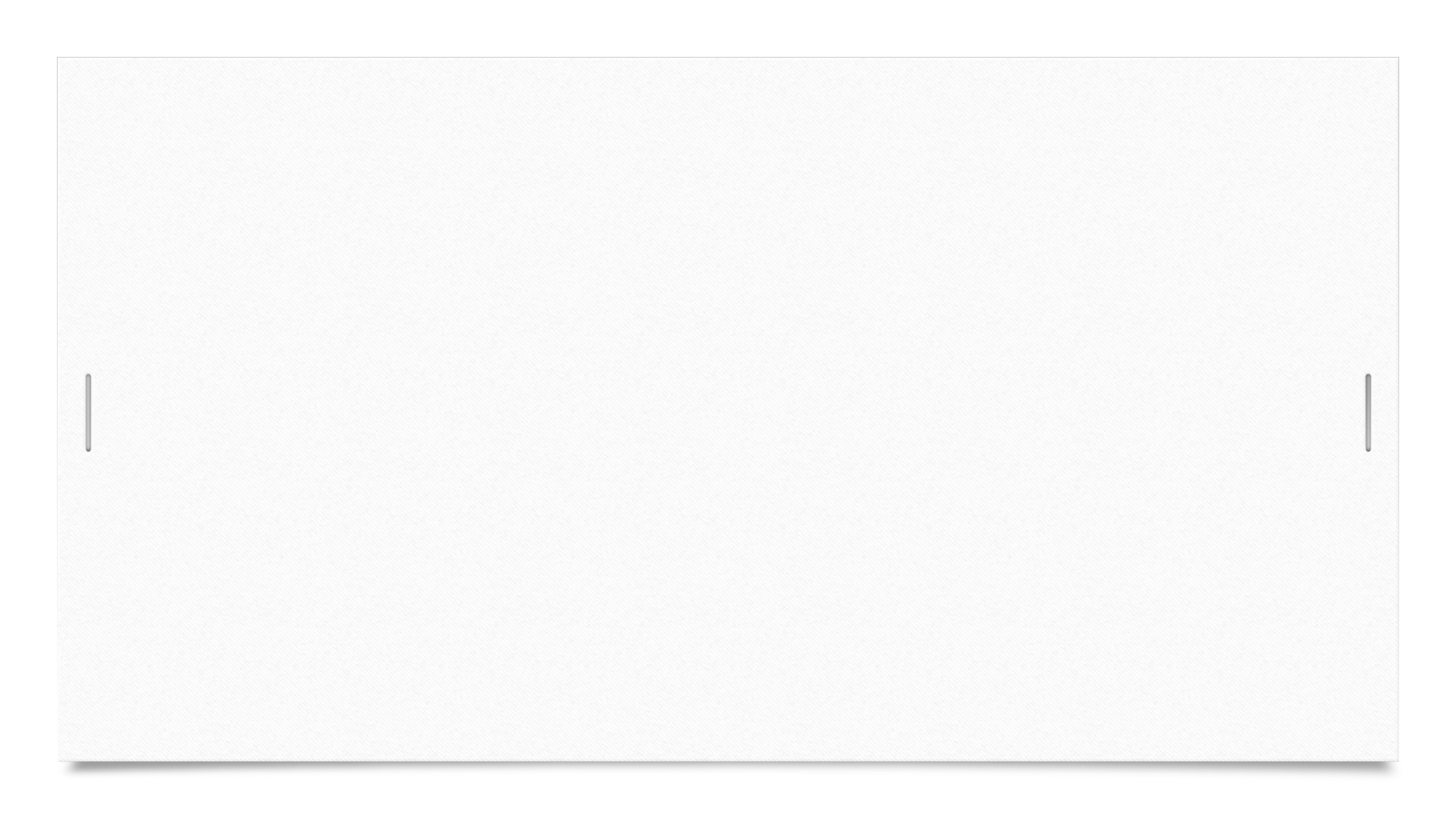 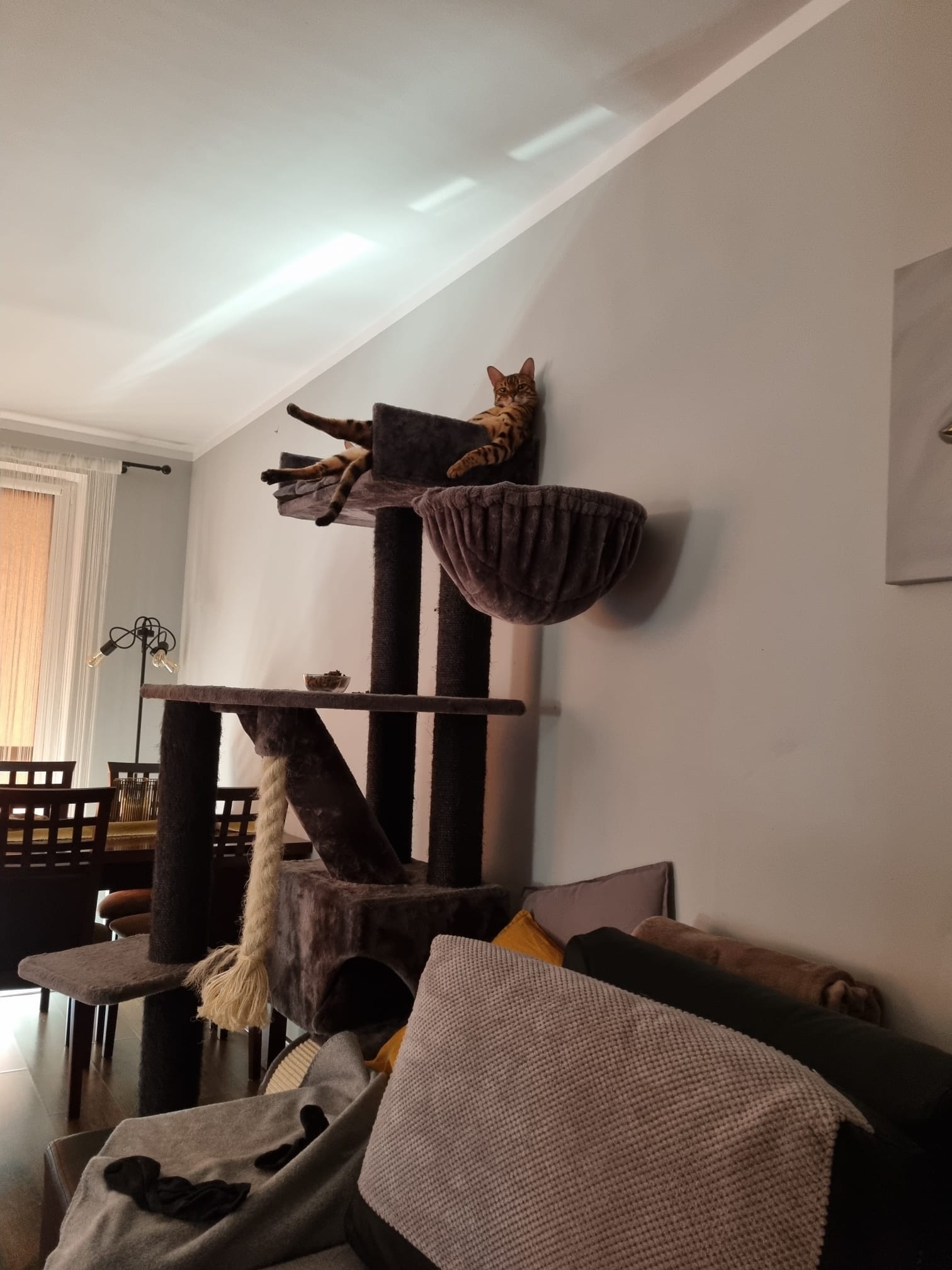 Getting to Know Each Other

Sol explored every room, chased toys and made me laugh. He followed me everywhere. He quickly became part of my everyday life.
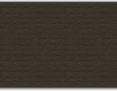 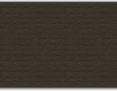 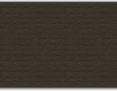 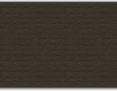 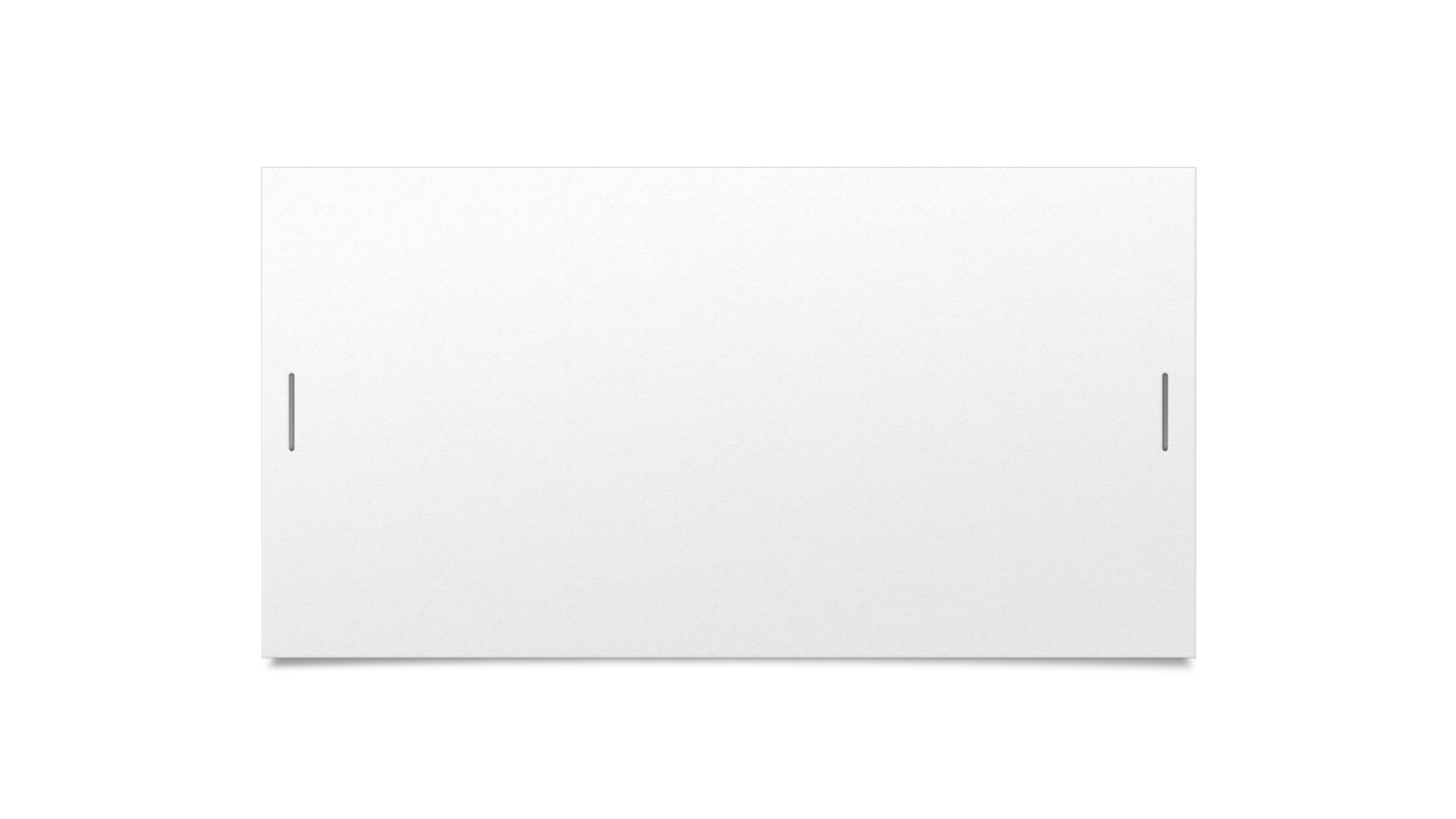 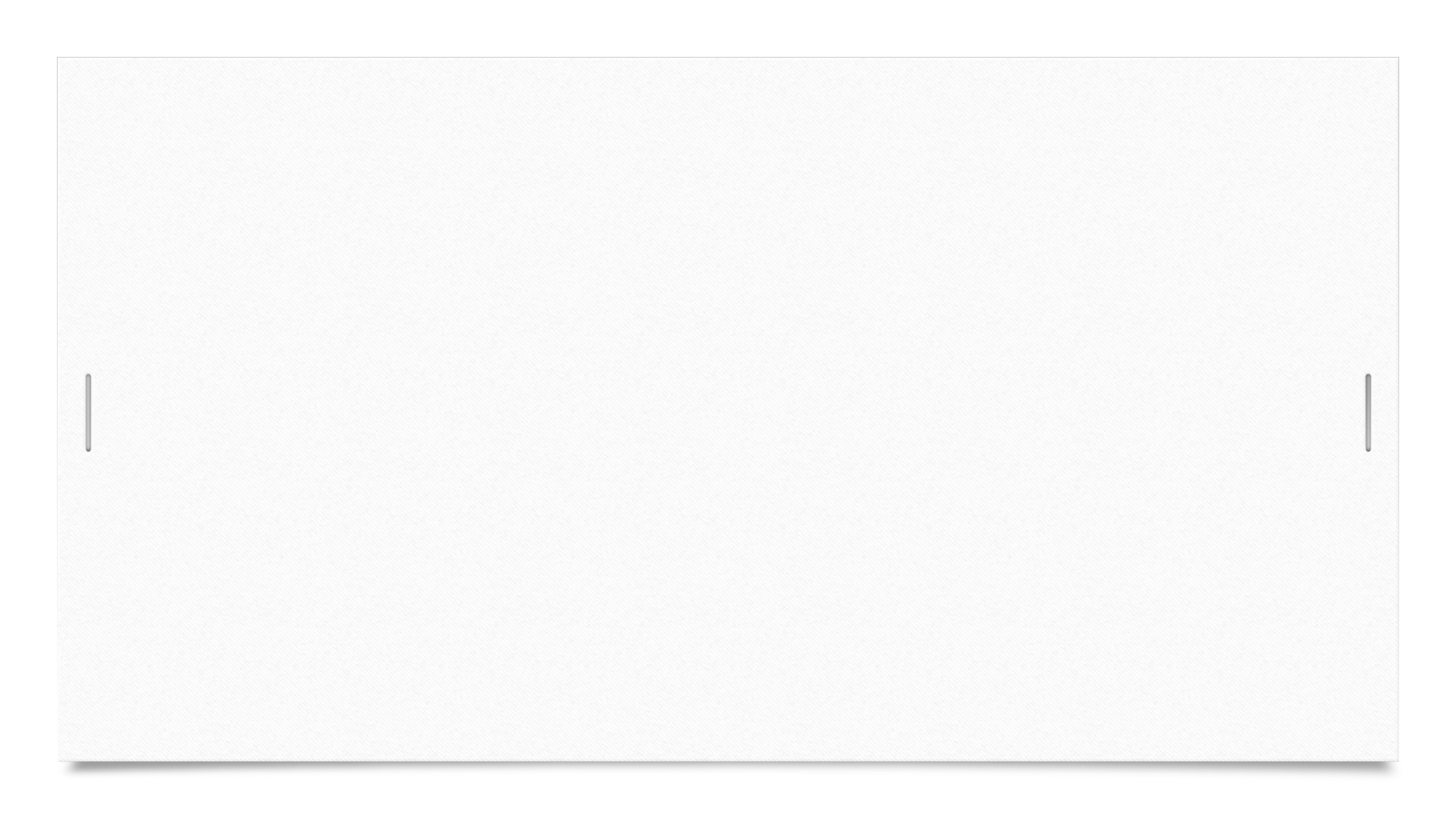 What I felt

That day, I felt happy, excited, lucky to have a such an amazing cat.
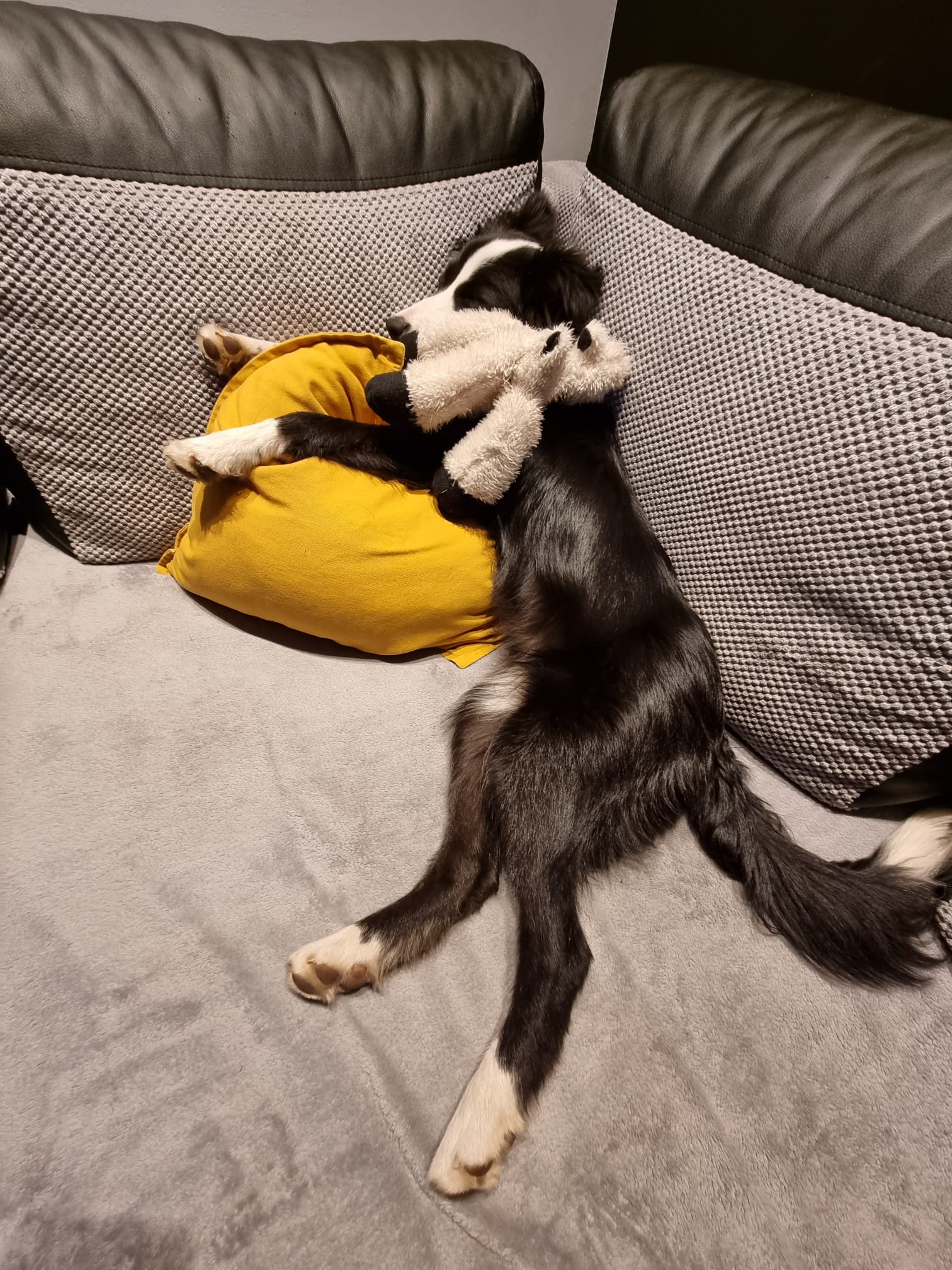 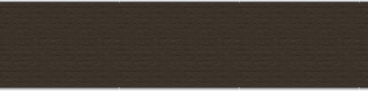 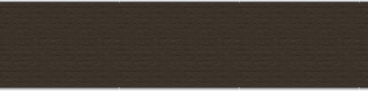 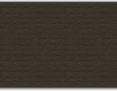 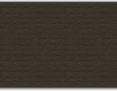 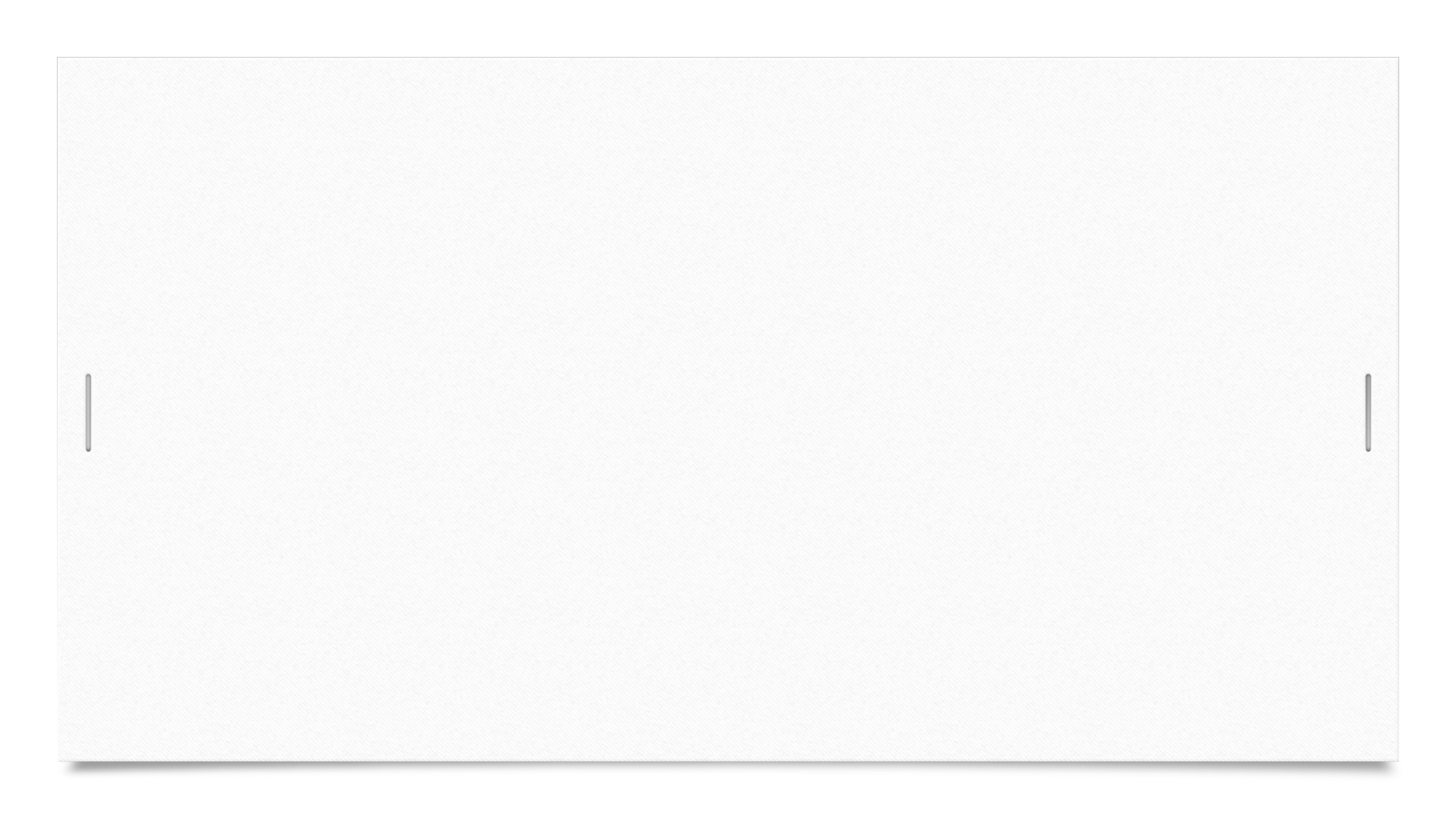 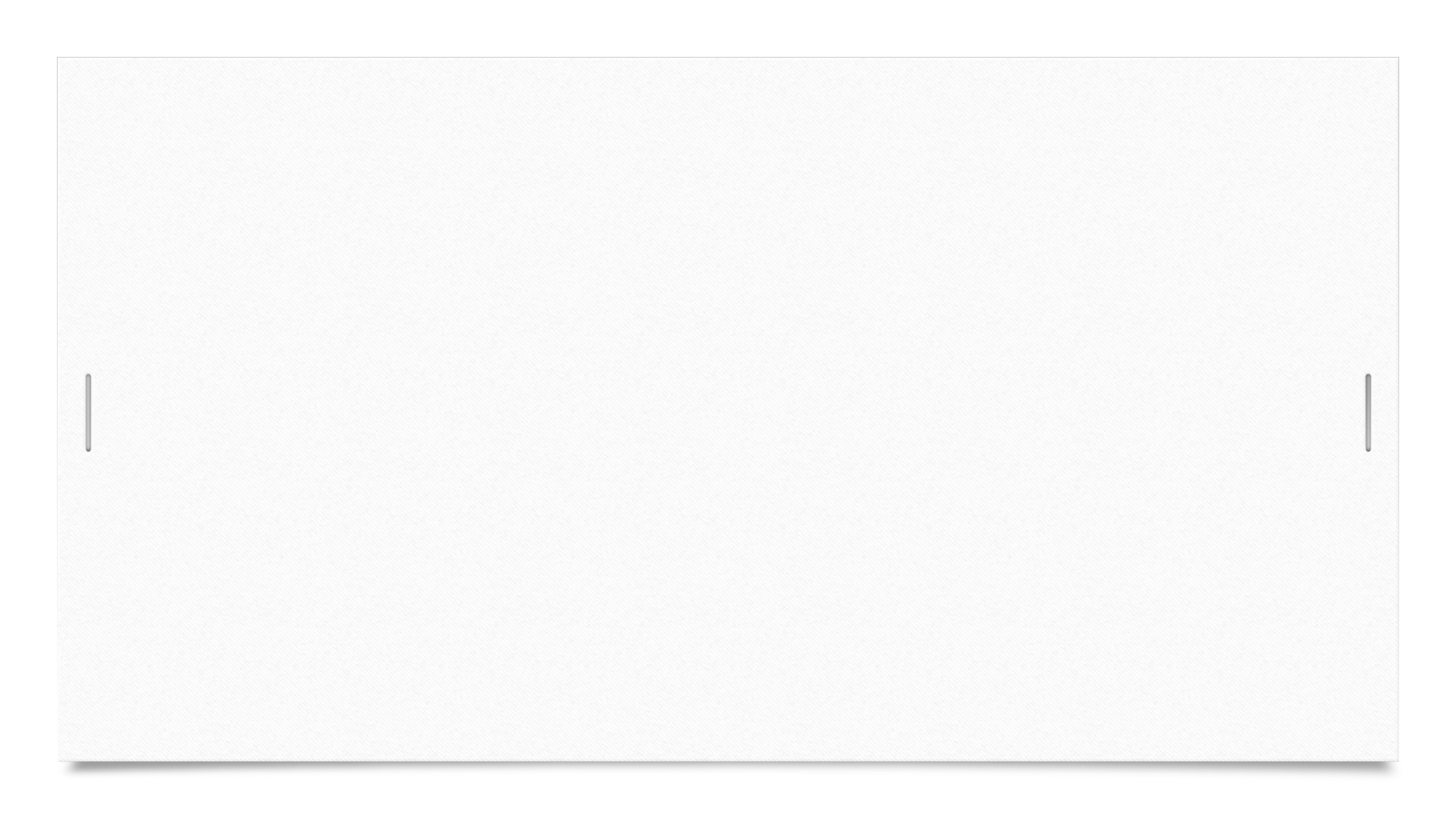 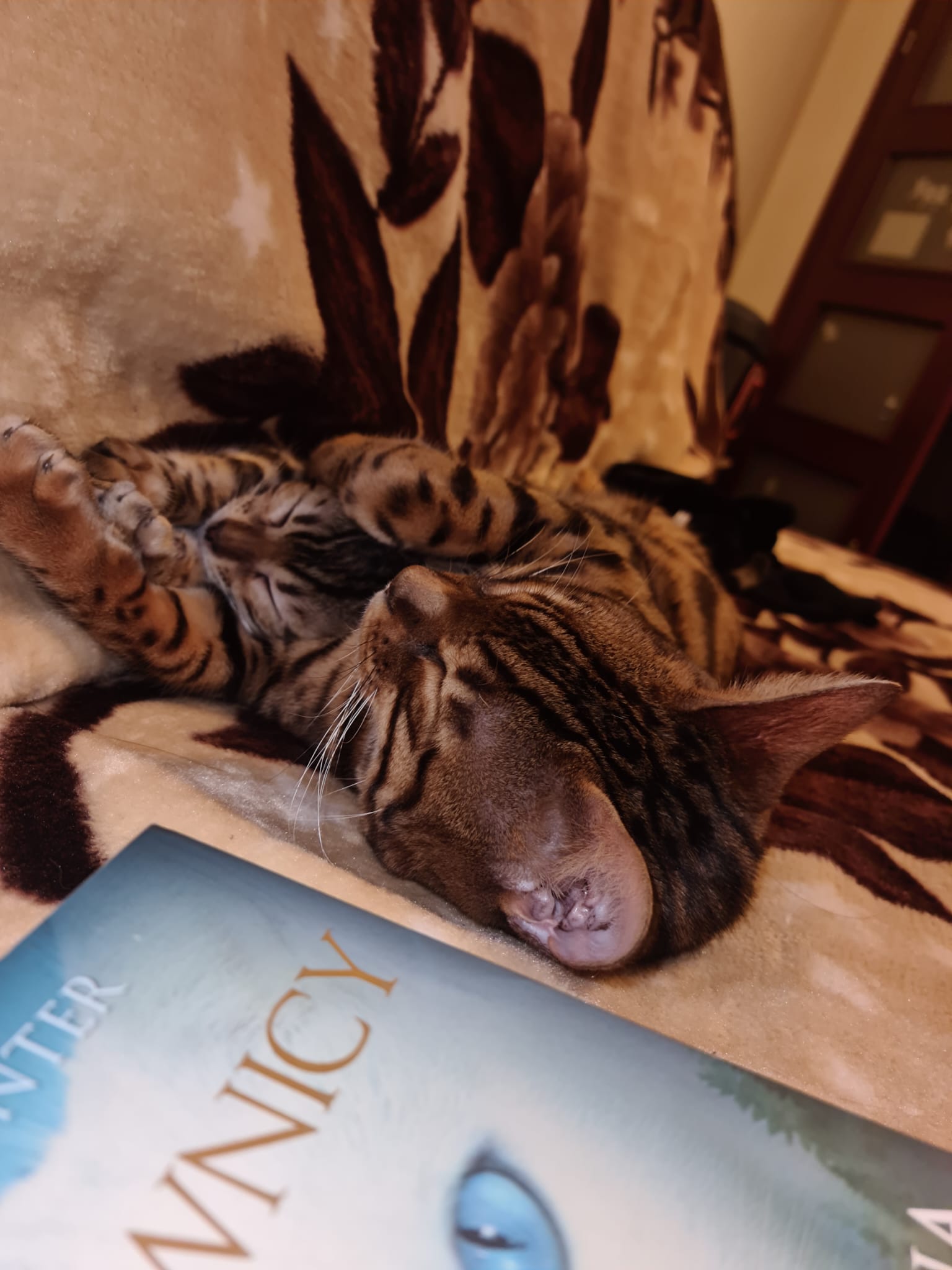 Why I will Never Forget That Day

Sol changed my life. He made my home warmer and my days brighter. That day was the beginning of a special friendship.
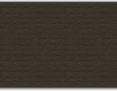 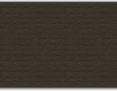 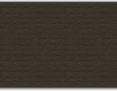 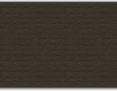 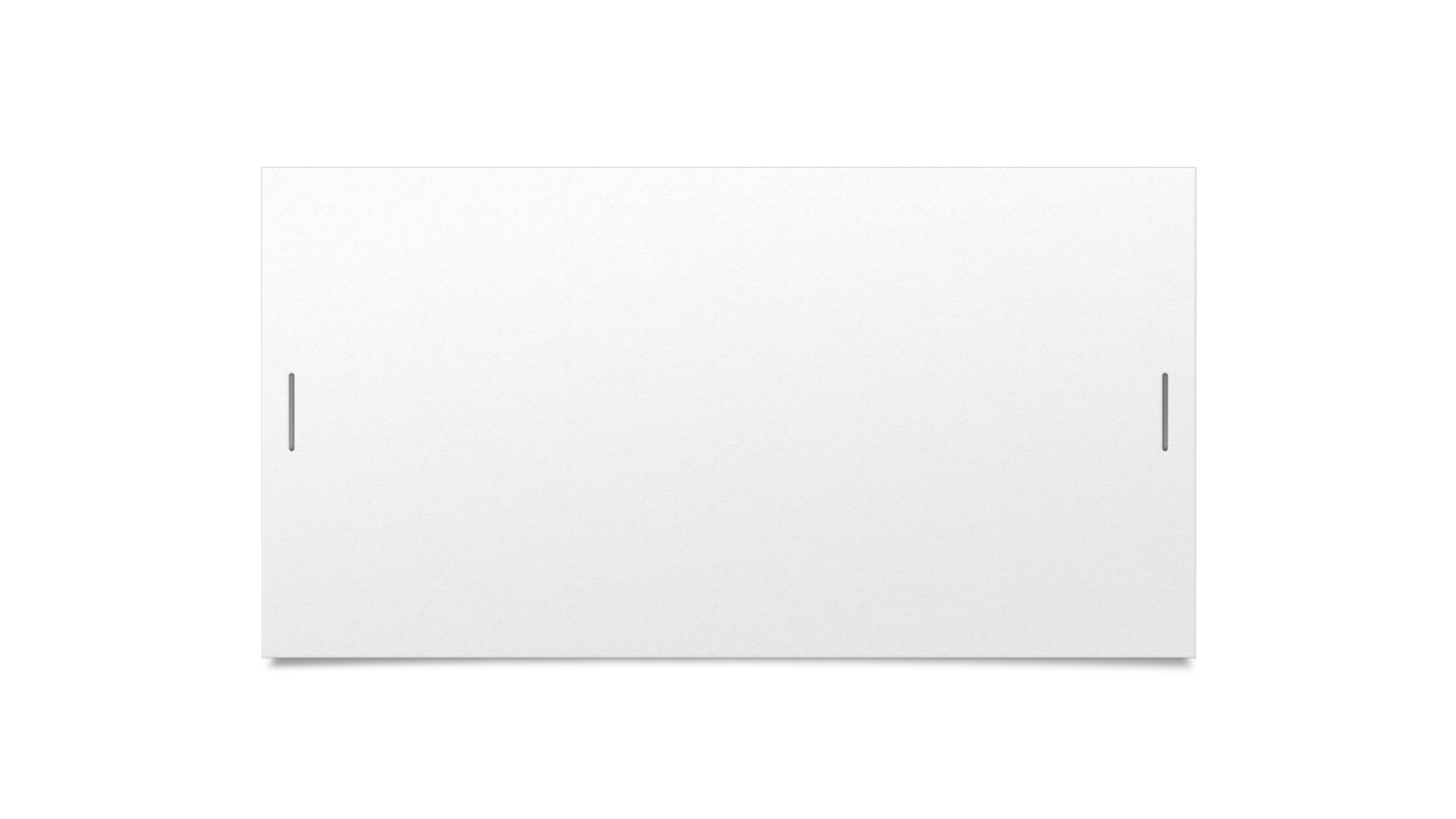 Conclusion

The day I got Sol will always stay in my heart. He's not just a pet—he's my best friend.
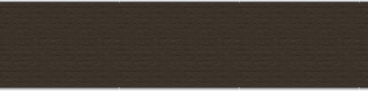 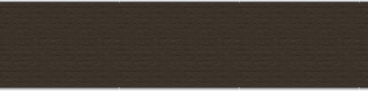 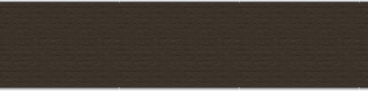 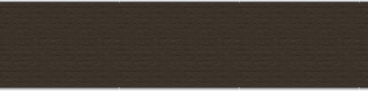 Thank you for listening!